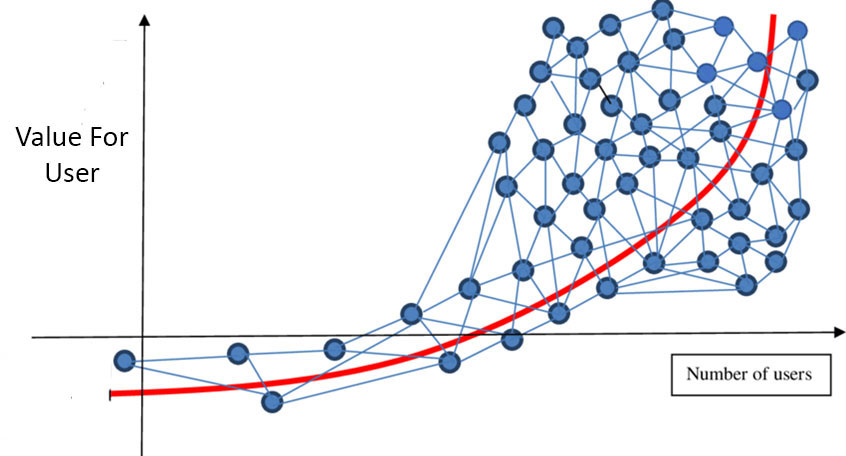 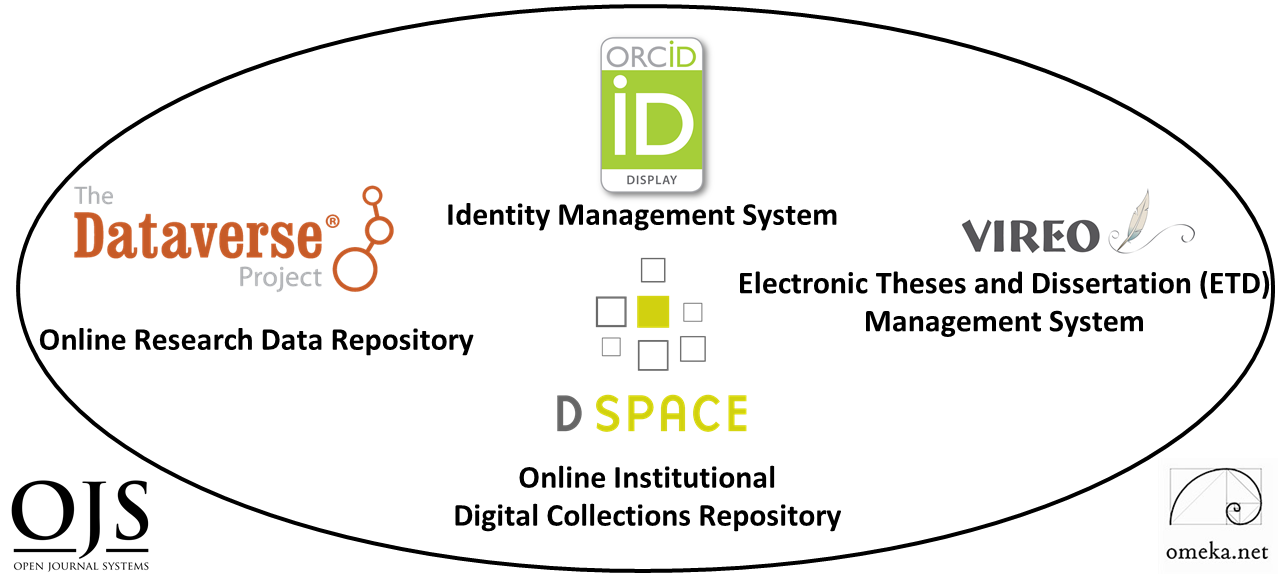 Ray Uzwyshyn, Ph.D. MLISDirector, Collections and Digital ServicesTexas State University Libraries
Developing an Open SourceDigital Scholarly Research EcosystemLocal and Global Possibilities
What is a Digital Scholarly Research Ecosystem?Ecosystem of Several Software Components to Enable Faculty and Student Research
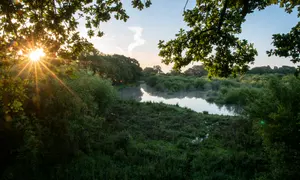 Ecosystem Metaphor Look at Relationships in the Digital Environment Specifically Focuses Upon the Discrete Component Relationships with the Networked Digital Environment
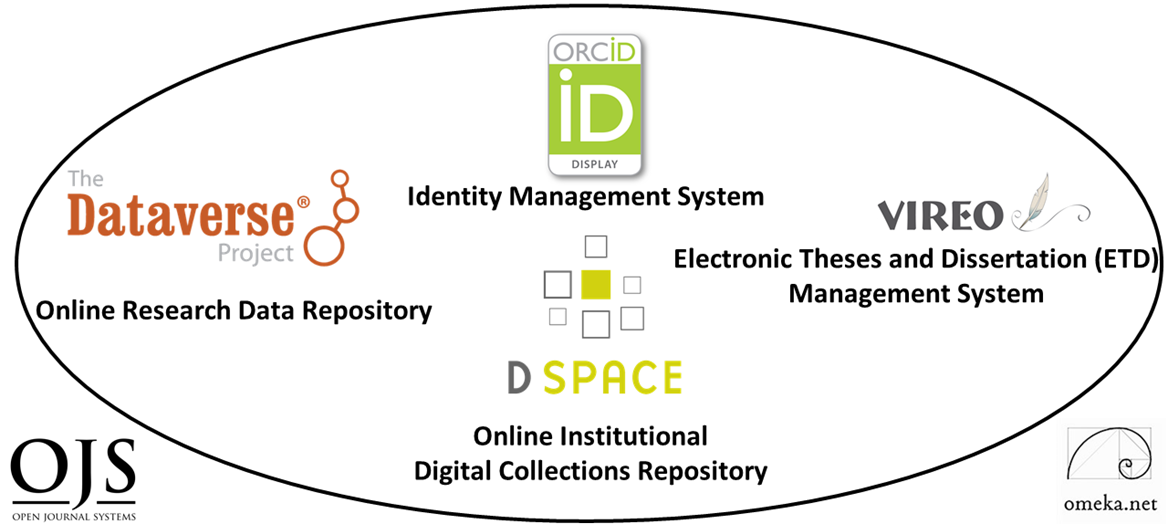 Six Main Software Components
Digital Collections Repository (Dspace)
Research Data Repository (Dataverse)
Identity Management System (ORCID)
ETD Management System (VIREO)
User Interface Software (OMEKA)
Open Journal Software (OJS3)

Hardware: Digitization Lab
Developed and Implemented Texas State University Libraries, 2014-2019
General Characteristics Digital Scholarly Research Ecosystem
Open Source Software
Customizable Components
Active Developer Communities
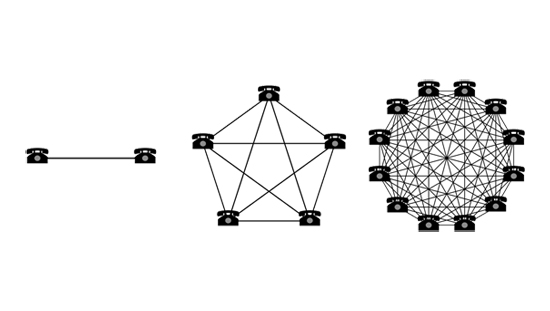 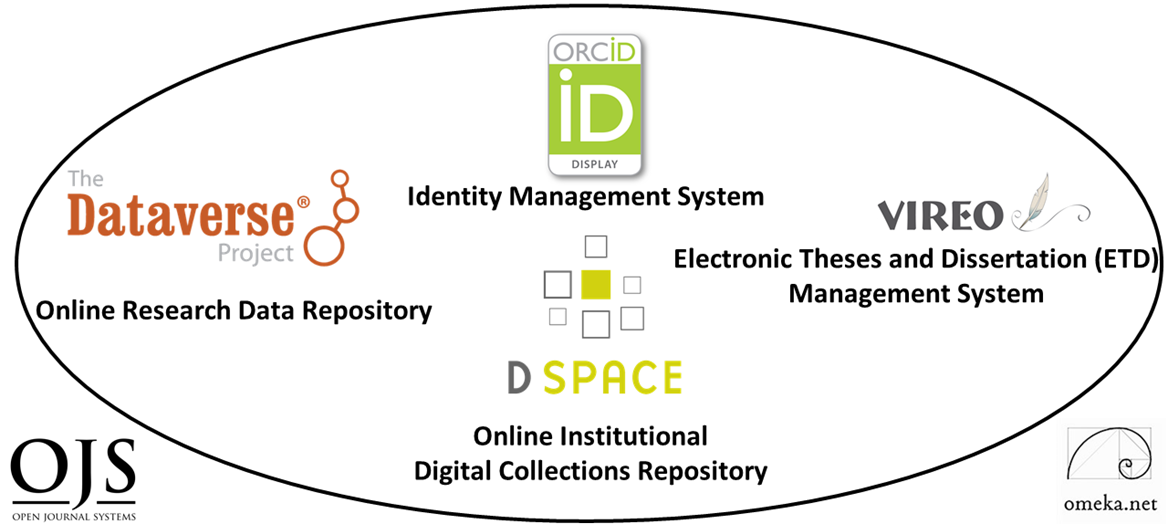 Larger Idea
Collocating Digital Components in Networked Research Ecosystem Enables Connections and/or Larger Network Effects
Network Effects: Metcalfe’s LawEarly Telecommunications Law for Ethernet (1993)
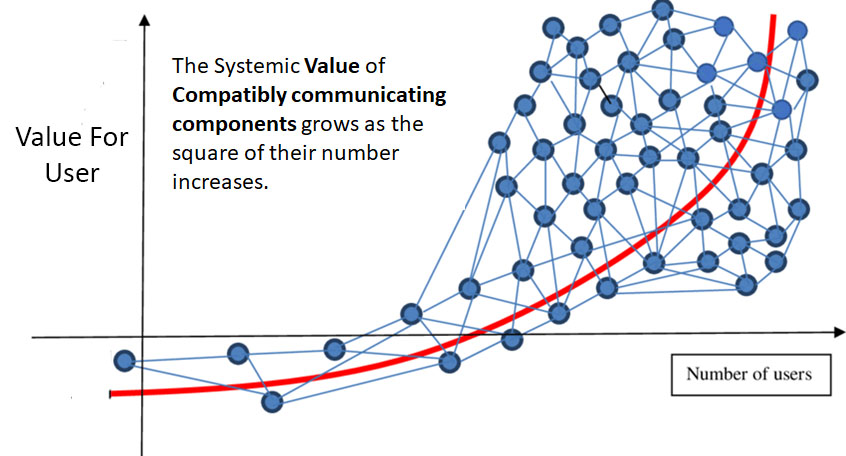 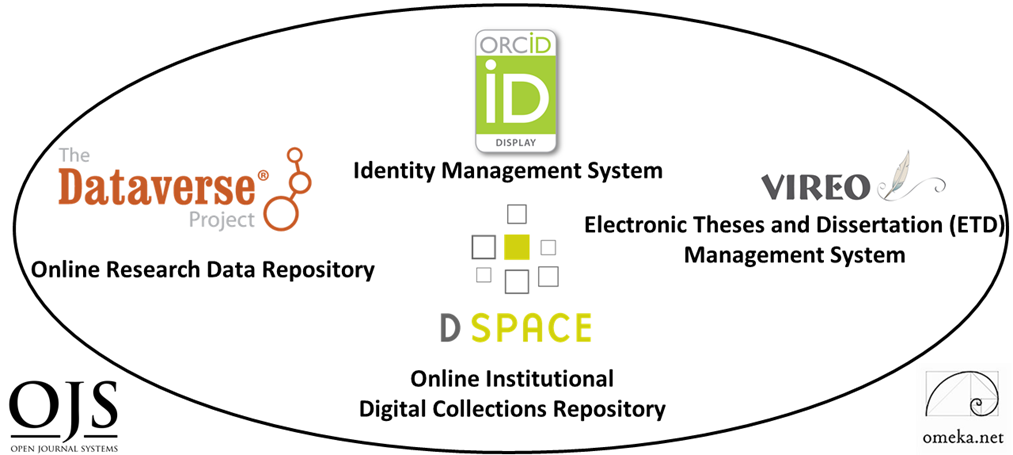 Component Networks may be Internal and/or External
Texas State UniversityLibrariesDigital Scholarly Research Ecosystem Primary Components
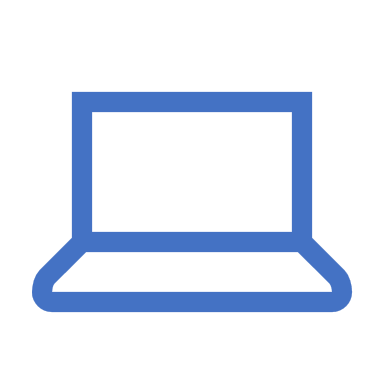 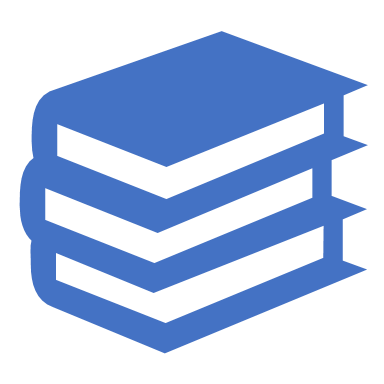 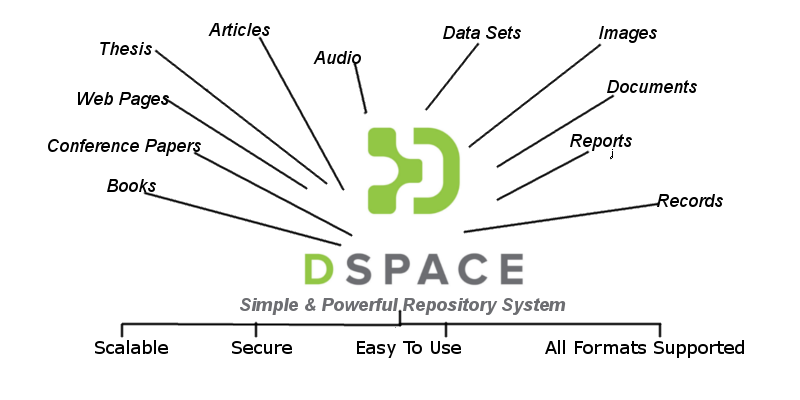 Institutional Digital Collections Repository (Dspace)
Organizes, centralizes and makes  accessible research and knowledge generated by the institution’s research community:Pre-printsFaculty PublicationsWhite PapersConference PresentationsGraduate Student Thesesand DissertationsHistorical Legacy Application
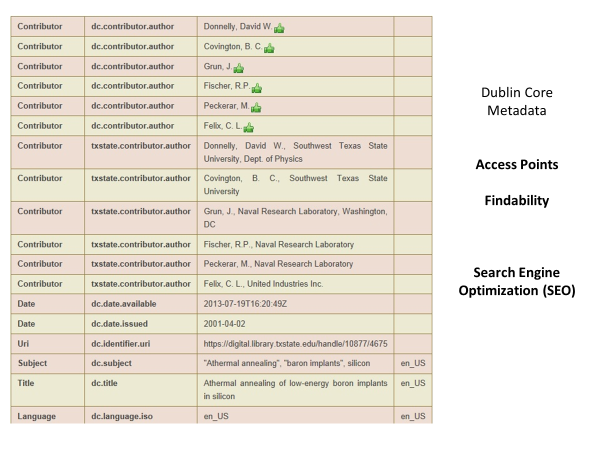 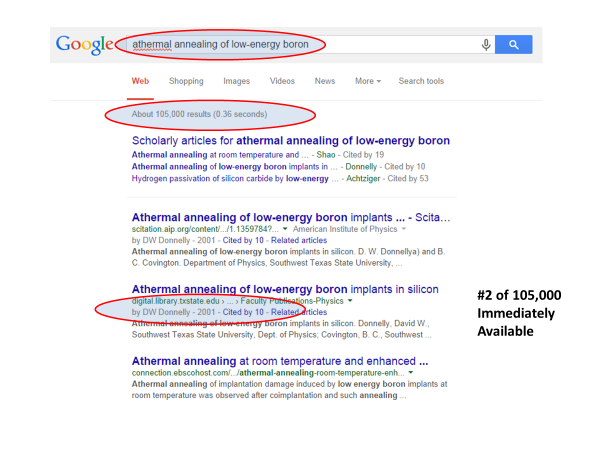 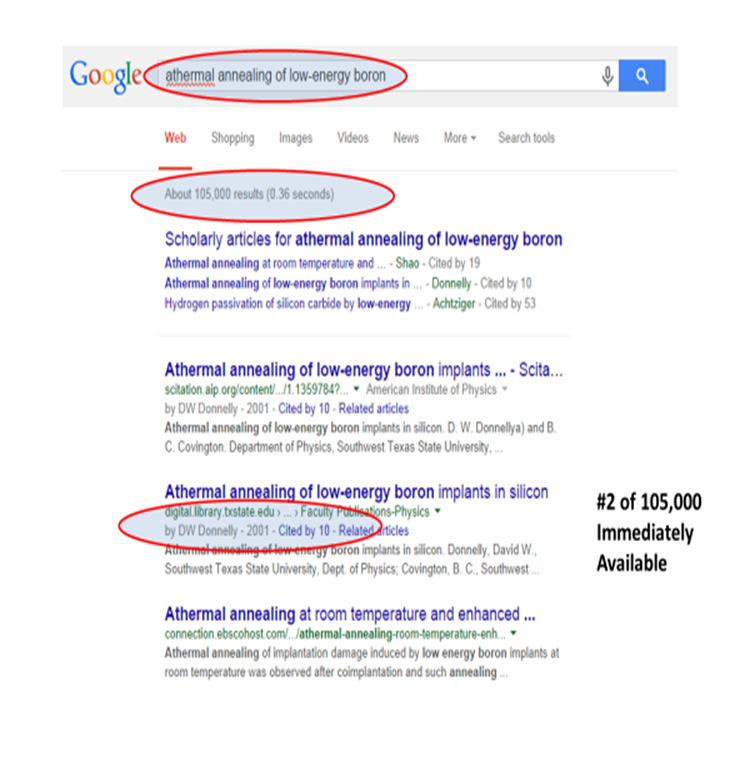 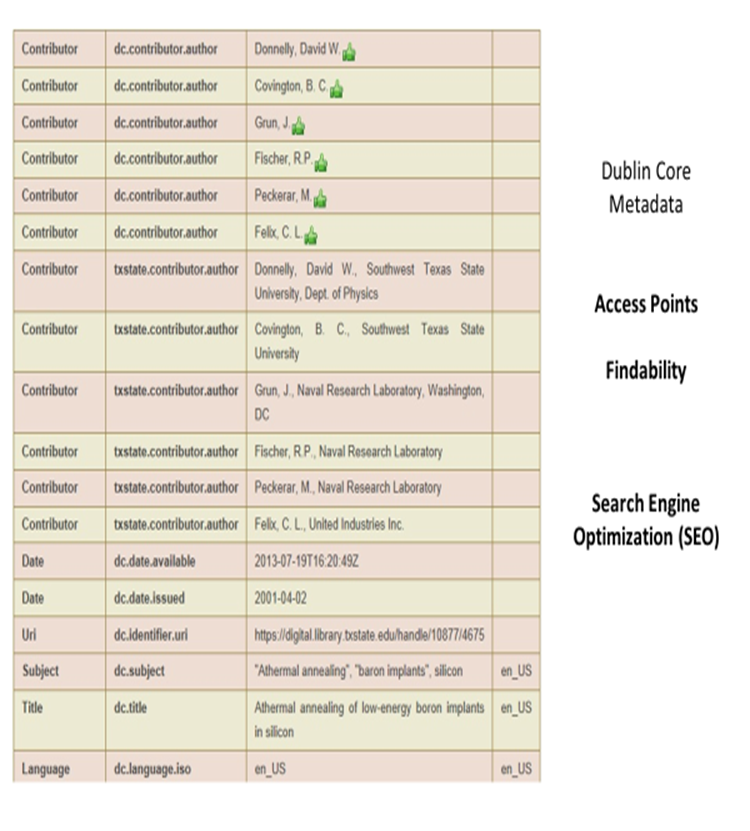 Primary Use Case ValueApplication of Structured Metadata Schema for Search Engine OptimizationEnabling Accessibility and Multiple Points of Access
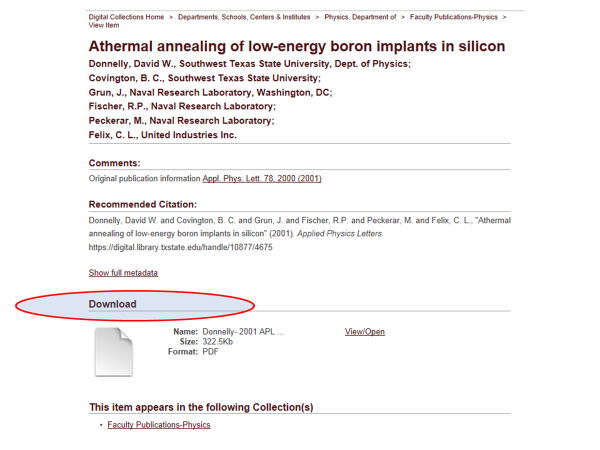 Efficacy of Structured Metadata Schema Application for Search Engine OptimizationAccessibility and Multiple Points of Access
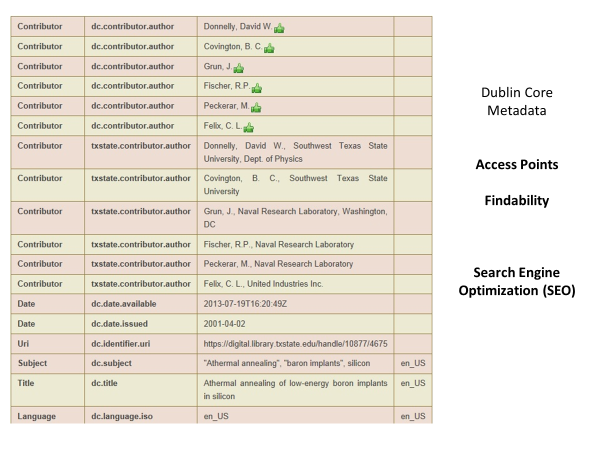 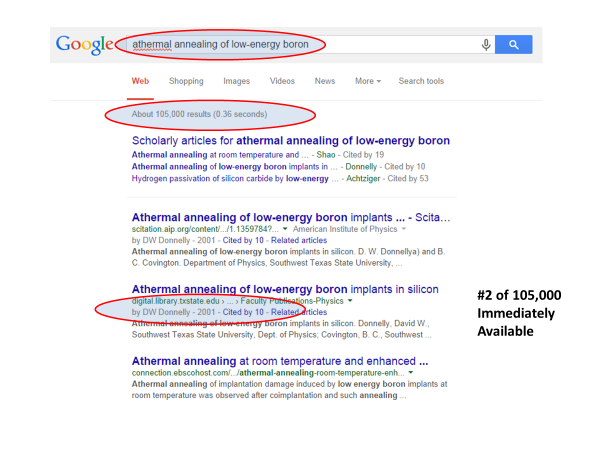 Digital Collection Repositories Gives Insight and another window into Faculty/Student Research   (Statistics)
Research Data Repository
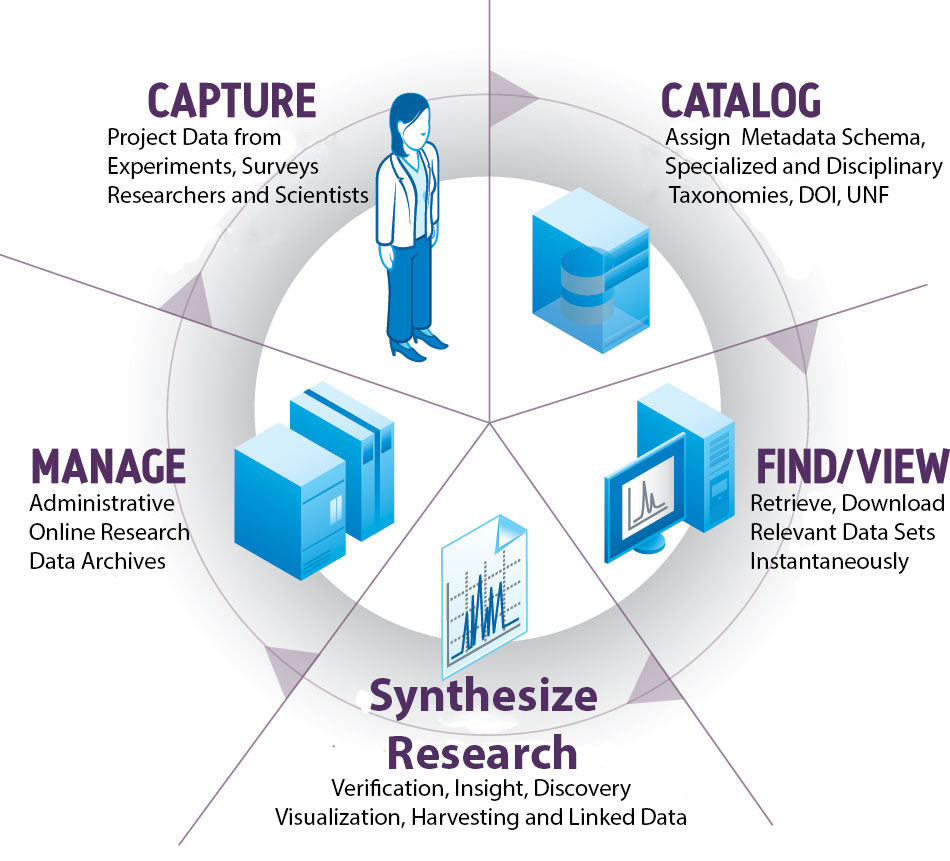 Texas State University Dataverse/TDL Dataverse  Larger Consortial Online Research Data Repository
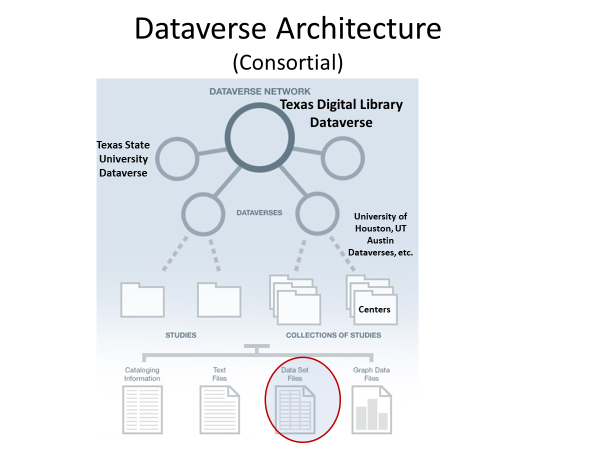 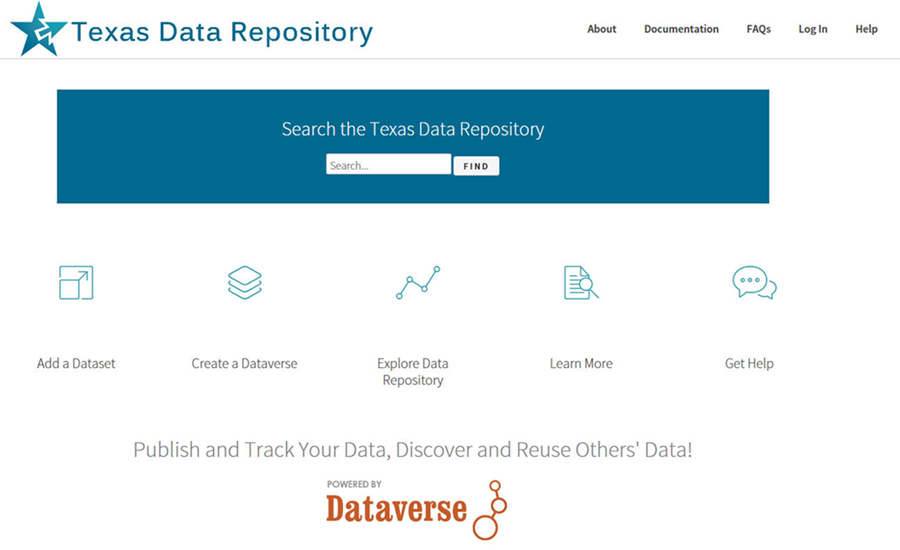 Digital Scholarly Research System Secondary Components
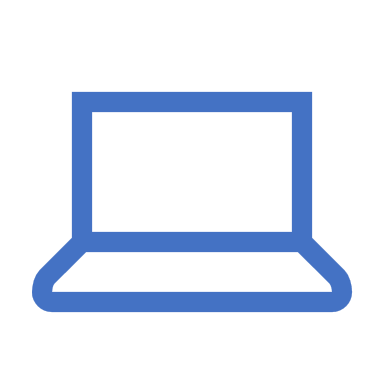 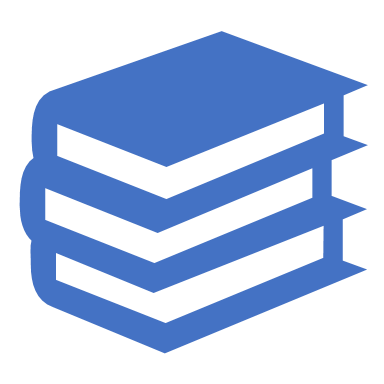 Vireo, Omeka and OJS(Dependent on Primary Content Repositories)
Electronic Thesis and Dissertation Management SystemAddresses Intermediary steps in the ETD  Process
Bridges Student Thesis/Dissertation Submission with
Graduate School Review, Online Publication and ETD Preservation
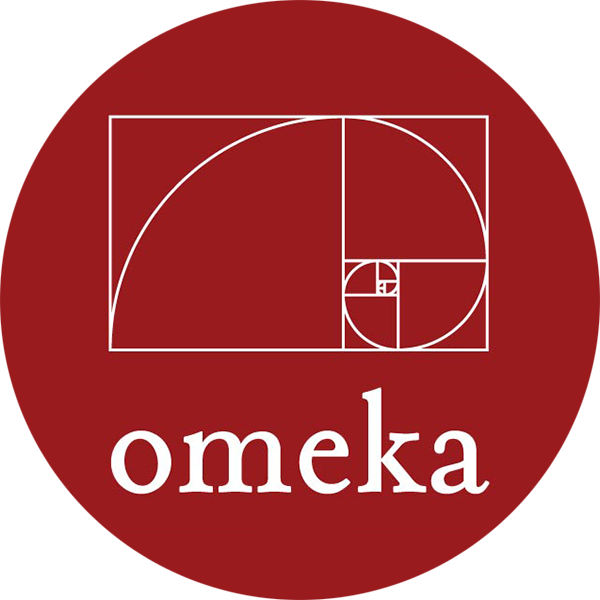 Open Source  User Interface Software allows an elegant  portal or gateway entrance  to digital collectionsdata repositories, large research projects -  linking text,image media and datasets
Open Access Academic Journal Software for the academicrefereed journal workflow and  online publishing
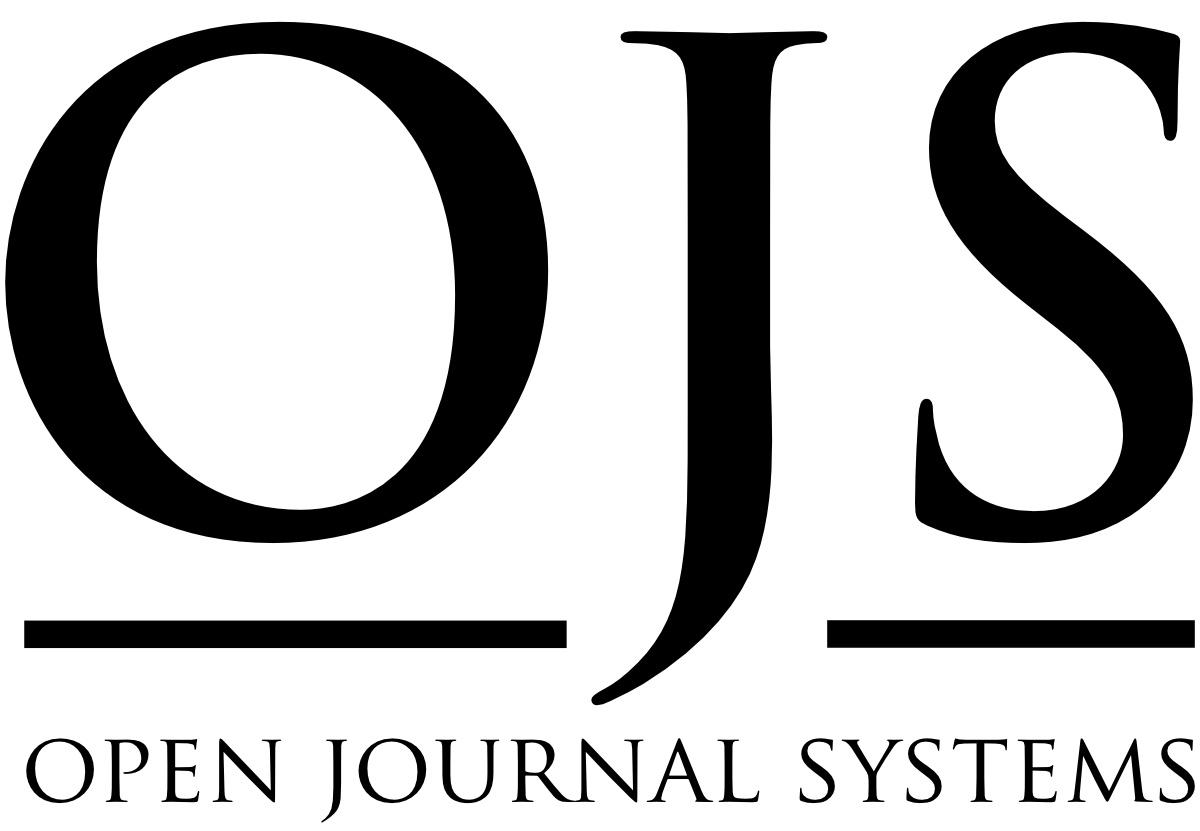 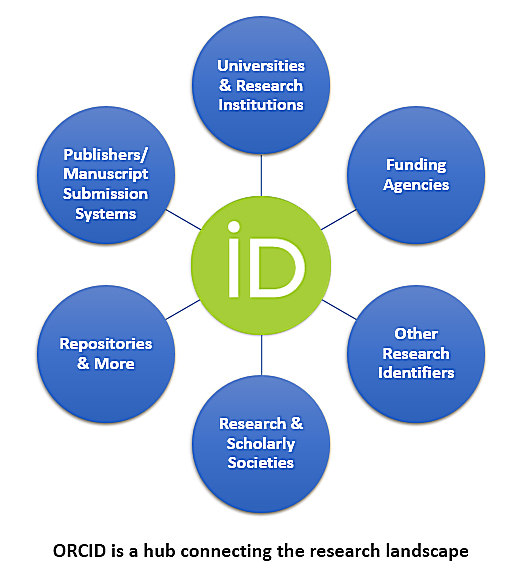 Researcher Identity Management SystemORCID
Allows publications from a researcher to be found, linked and aggregated across multiple information Systems
Gives Researchers Unique Number (ORCID ID) Connecting and Disambiguate Scholars namesMaria Hernandez, BiochemistMaria Hernandez, M.D. or Astrophysicist
Can also act as a Network Hub
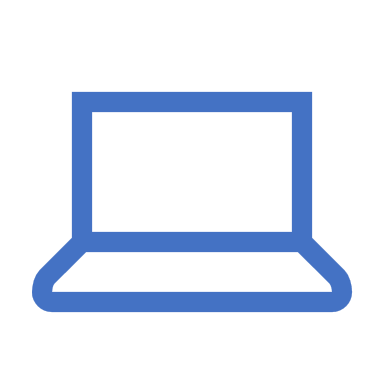 Digital Scholarly Research SystemTertiary ComponentsThe Digitization Lab  Hardware & Specialized  Software
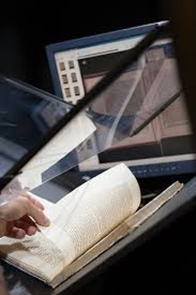 The Digitization Lab Expands Possibilities for Faculty Research Projects
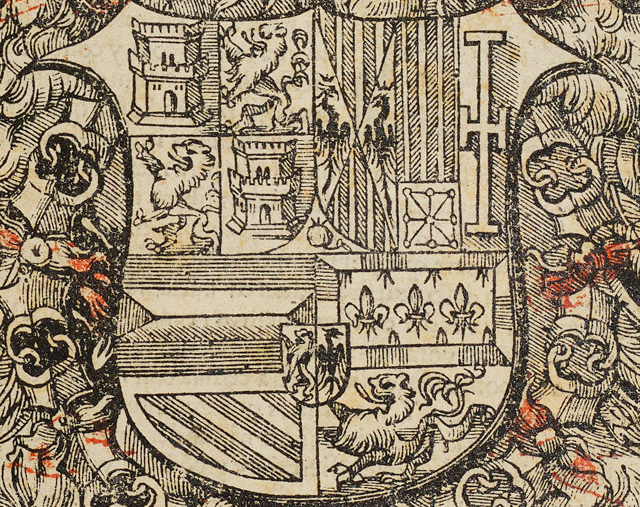 Digitization possibilities on media levels range from OCR to image, book, manuscript &  journal digitization, 3D objects, posters, audiovisual material maps, GIS and visualization technologies (IIIF etc)
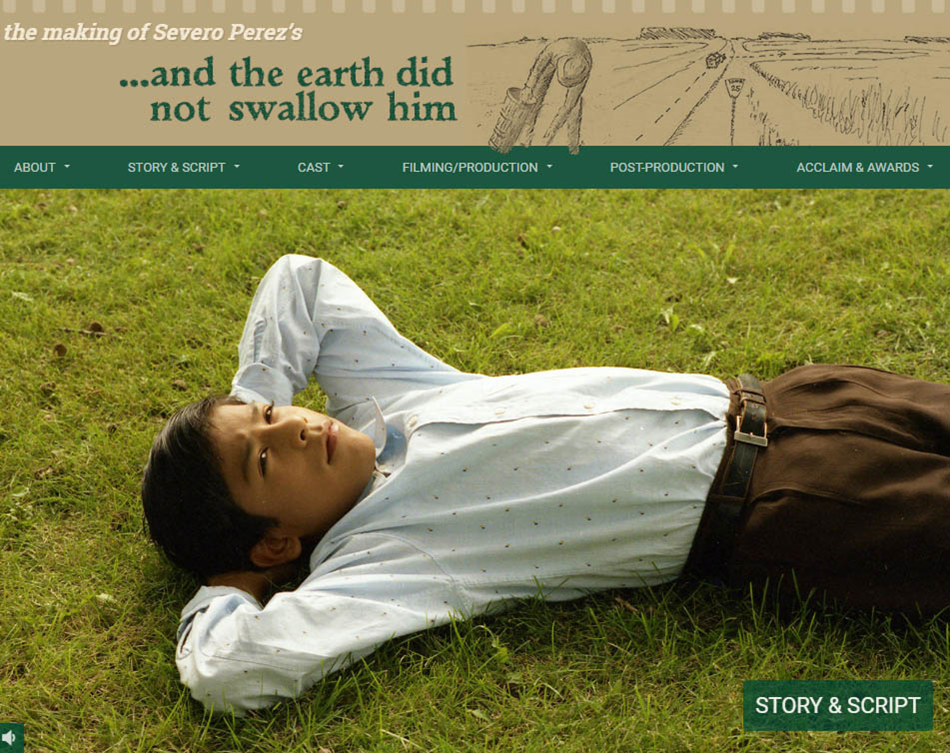 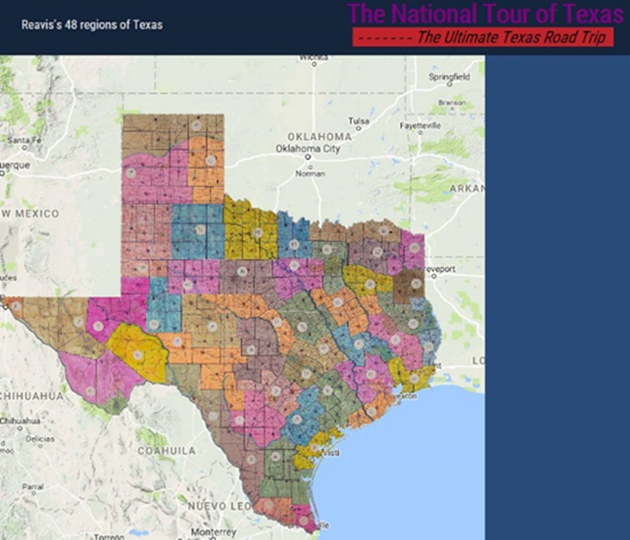 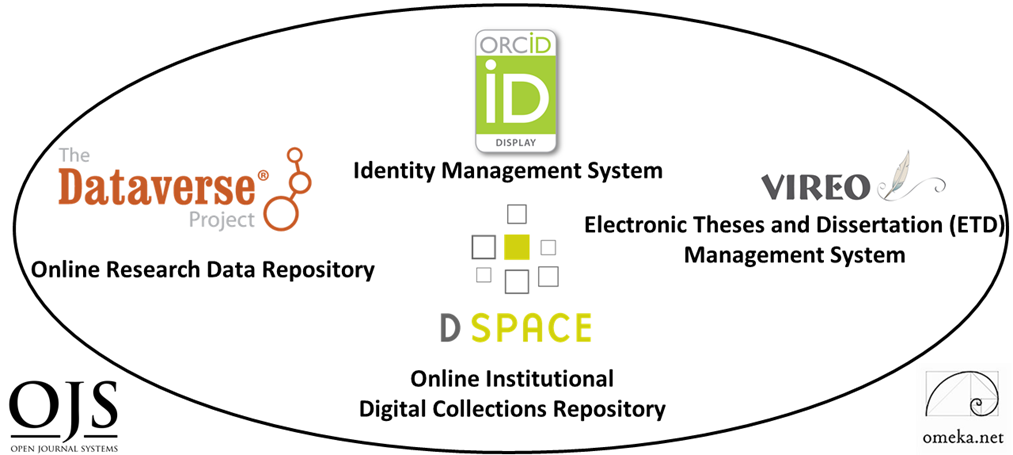 Combining ComponentsSystem Synergies Digital Scholarly Research Ecosystem
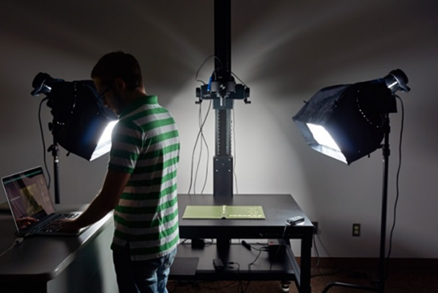 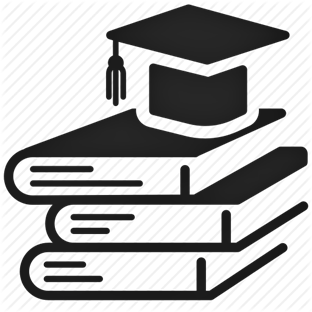 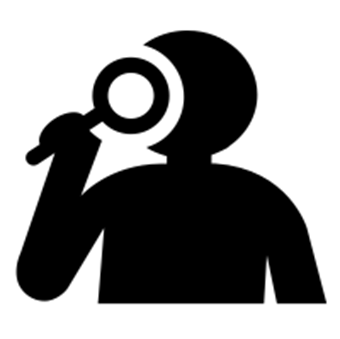 Combining These Research Ecosystem ComponentsOpens Possibilities For Digital Scholarship & Partnership Opportunities
Cognitive Cartography/Multimedia Archives (Video, Text, GIS, Images, Field Notes)Dick Reavis: National Tour of TexasMultimedia, Digital Archives/Retrospective ETD Projects (Digital video, online exhibit images, text, digital archives) Severo Perez: And the Earth Did not Swallow Them Online Exhibits/Digital Archives/ Online Academic Journals(images and text, Omeka front end/Database back end, IIIF)Cabeza de Vaca La Relacion Digitization Santiago Tafolla: Mexican Amer. Confederate SoldierInteractive Image Archives/Data & Research Projects (Image libraries, Interactive Commenting/Metadata)Texas State Flickr Commons

Digital Libraries Archiving & Documentation Projects(Text, Metadata, OCR, Search, Zoom ability, Page Turning) Pedagogs University Yearbooks
Faculty Digitization Proposals/Partnerships
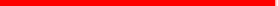 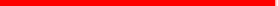 Complexity
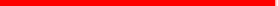 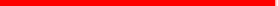 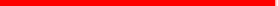 Projects,Prototypes Grant Partnerships
Ecosystem Open Source Software  Enables Core Research
Articles, Theses, Dissertations in the collections repository can be associated  with datasets in the data repository for reference, verification or reproducibility.

Journal article citation lists can be associated with  articles  and datasets in the Collections and Data Repositories

Papers in the collections repository and datasets in data repository can be associated with ORCID ID’s for aggregation of research profiles. Also, the University’s Faculty Profile Systems (Digital Measures)

Further Desired Connections can also guide developmental paths for both component software and the ecosystem
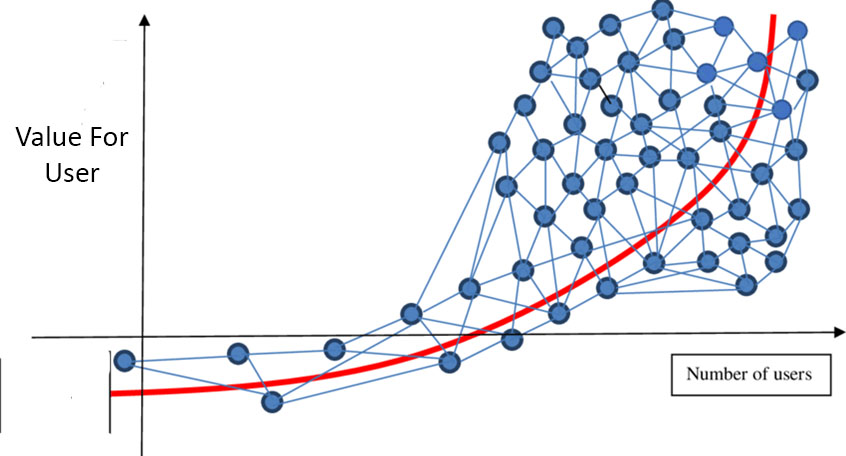 Network Effects Both In and Between Individual Components and In and Among Component Networks
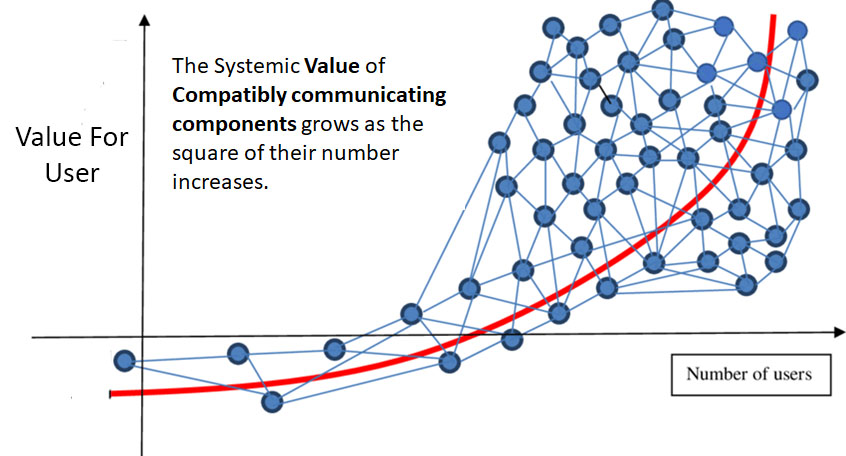 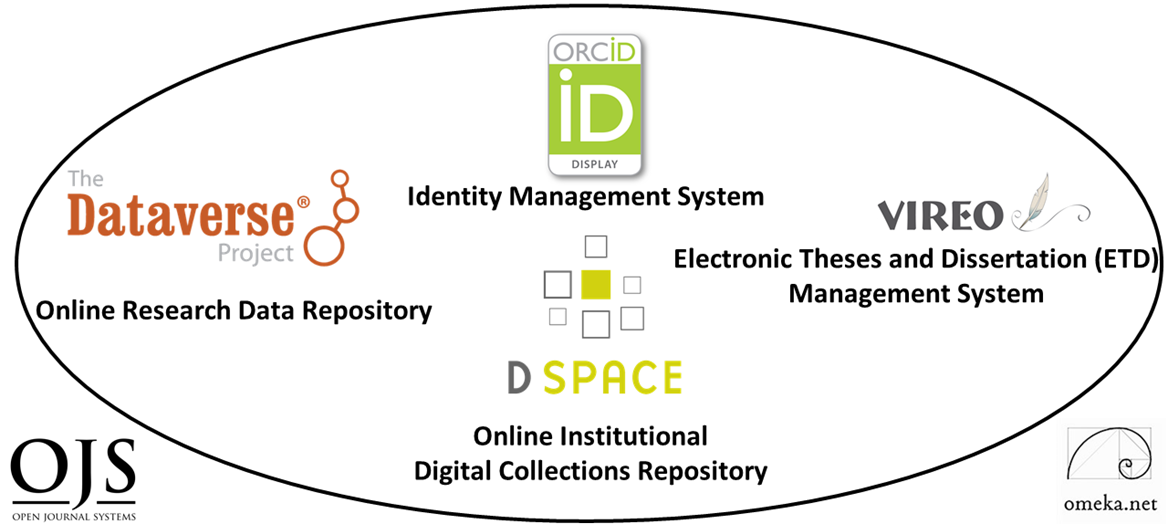 ORCID Aggregates from Several Sources and Networks and Connects to Other Networks, Internal and External
OMEKA can act as a middleware front end connecting several components and component networks internally.3) Digitization Lab’s IIIF Framework can create internal or globally distributed Image Libraries.
4) Dataverse can be configured as a single Instance or as a Consortial Model (Texas 22 Individual Instances, TDL)
Network Effects and Opportunities Among Research Institutions
Research 
Institution A
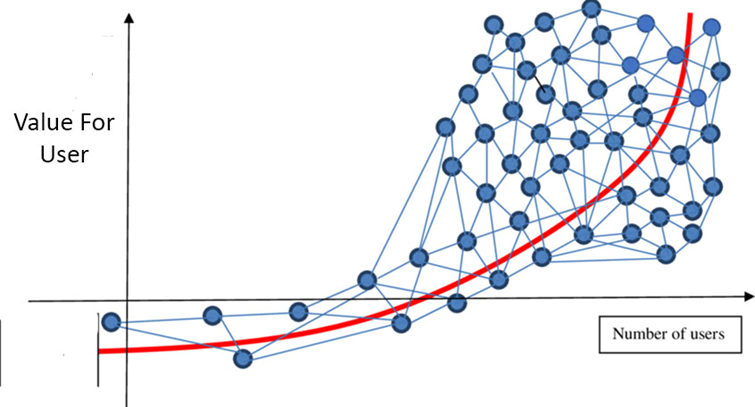 Research
 Institution B
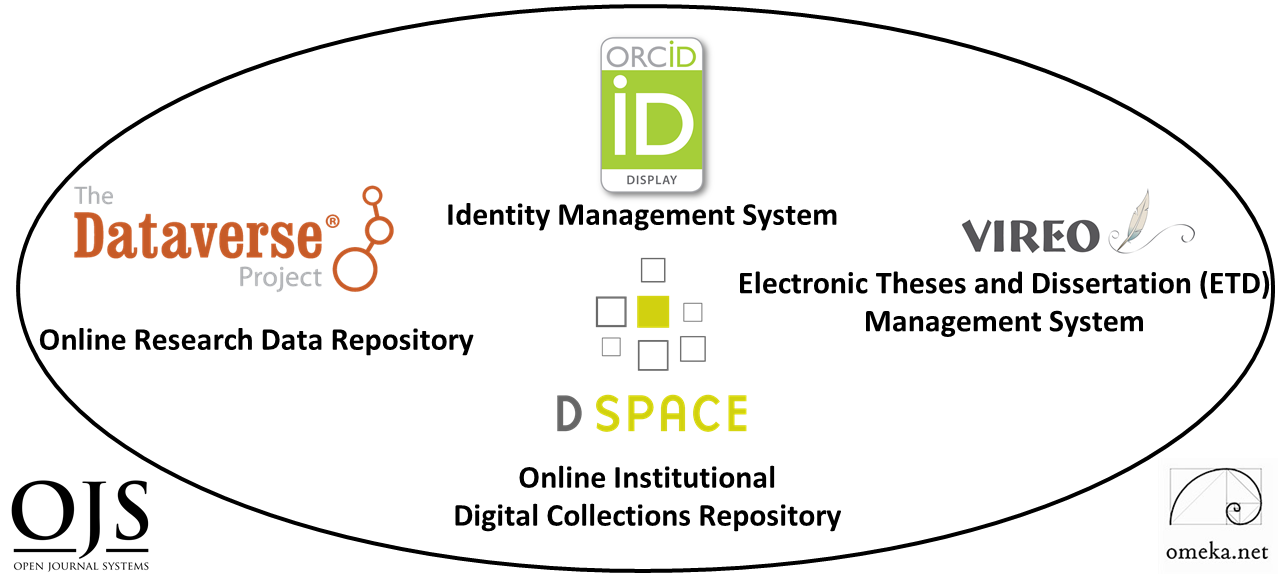 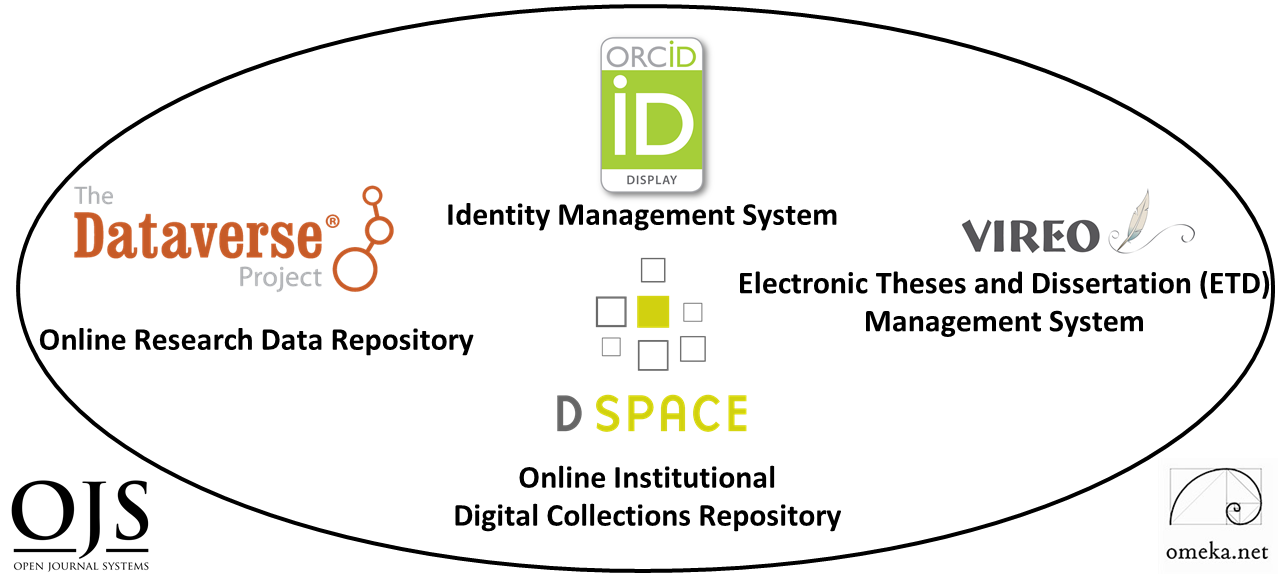 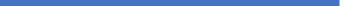 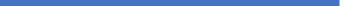 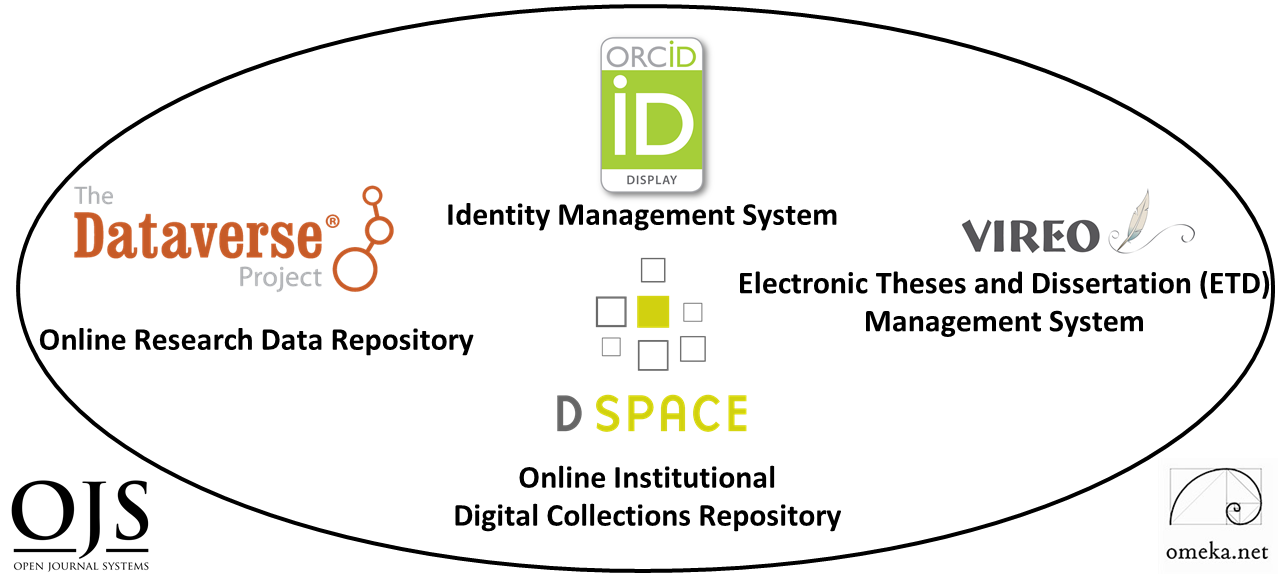 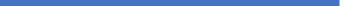 Research 
Institution C
Assessment and ResultsQuantitative and Qualitative Measures
Annual Usage Growth(Downloads)

LibQual Biannual Survey 2013-2019, Faculty and Student System Perceptions, Comments
Ecosystem Implemented in Stages, 2014-2019
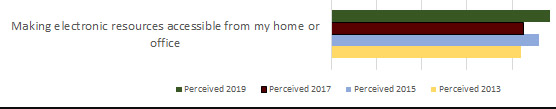 Larger Digital Scholarly Research Projects  Can Act as  Qualitative/Quantitative Benchmarks
Cognitive Cartography/Multimedia Archives (Video, Text, GIS, Images, Field Notes)Dick Reavis: National Tour of TexasMultimedia, Digital Archives/Retrospective ETD Projects (Digital video, online exhibit images, text, digital archives) Severo Perez: And the Earth Did not Swallow Them Online Exhibits/Digital Archives/ Online Academic Journals(images and text, Omeka front end/Database back end, IIIF)Cabeza de Vaca La Relacion Digitization Santiago Tafolla: Mexican Amer. Confederate SoldierInteractive Image Archives/Data & Research Projects (Image libraries, Interactive Commenting/Metadata)Texas State Flickr Commons

Digital Libraries Archiving & Documentation Projects(Text, Metadata, OCR, Search, Zoom ability, Page Turning) Pedagogs University Yearbooks
Faculty Digitization Proposals/Partnerships
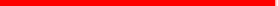 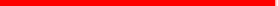 Complexity
1) Project Completion(Milestones)2) Usage Statistics
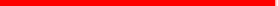 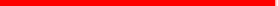 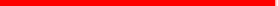 Projects,Prototypes Grant Partnerships
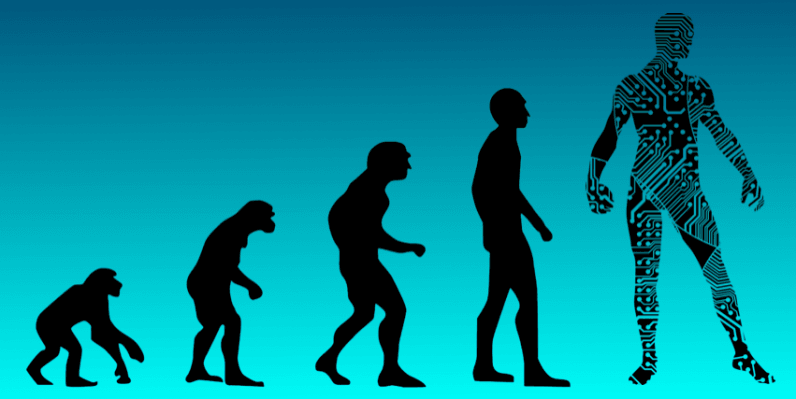 Summary Reflections
Placing Digital Scholarship Components within an Ecosystem Paradigm Usefully  Enables: 

1) Better Guidelines and  Roadmaps for Developing Digital Scholarly Components2) Pathways Forward and Evolutionary Possibilities for System Development
3) New Possibilities For Researchers working within  the academic research cycle
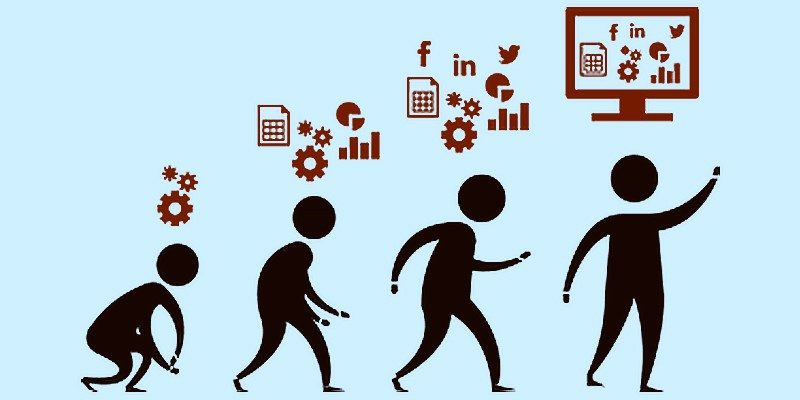 Ecosystem Components Enable  Various Parts of the Academic Research Cycle
Pragmatic Levels
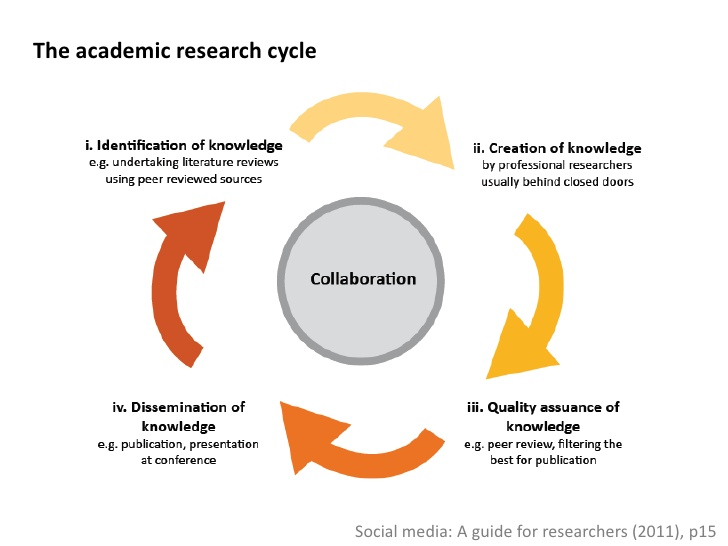 Abstract Levels
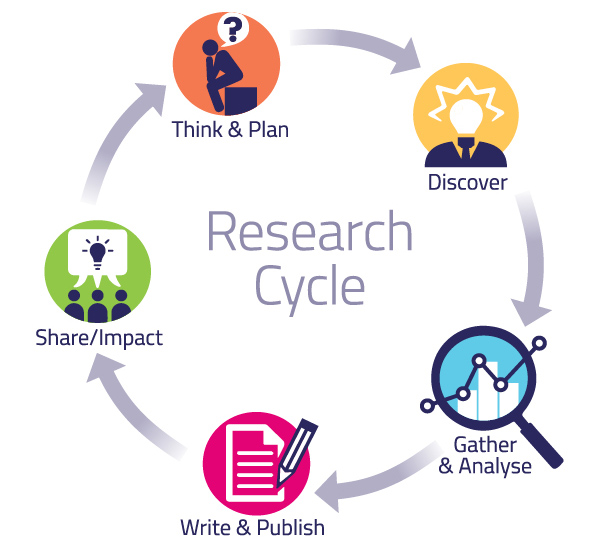 Digital Scholarly EcosystemTimelines and Implementation PathsMany Roads To Rome
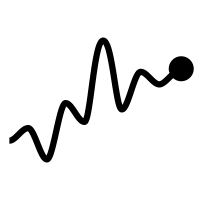 Year 1 Digital Collection Repository and Digitization LabYear 2 User Interface Software (OMEKA), Identity Management System, ORCID Year 3 Data RepositoryYear 4 ETD Middleware (VIREO) and OJS SoftwareYear 5 Complex Digitization Projects, IIIF Server, Faculty Grant Projects etc.
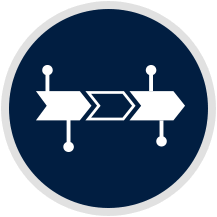 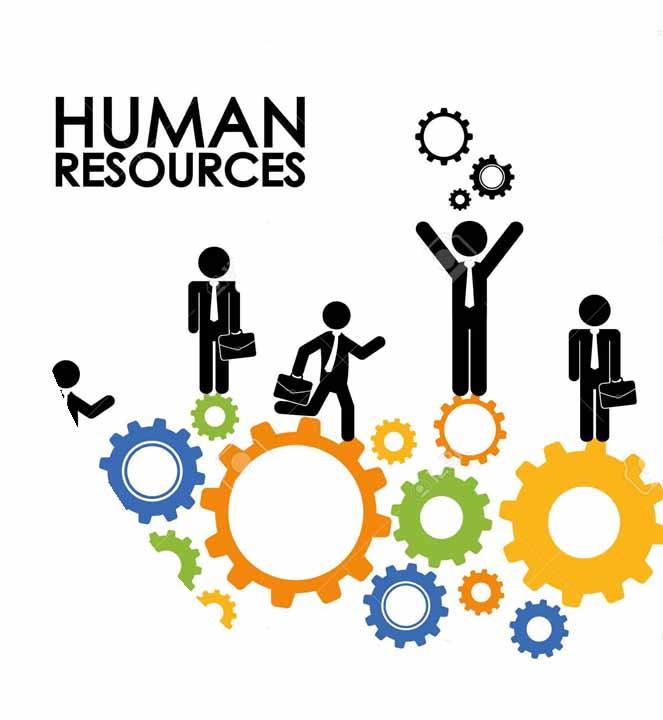 Human Resources
System Administrator/Programmer (server infrastructure set-up/maintenance/basic customization
Digital Collections Librarian: Administration, Marketing, User Support, Collections and Data Repository, OJS/ORCID

Metadata Librarian: Dublin Core, Specialized Schema
Web Developer/Programmer: OMEKA, System Integration
Project Manager/Department Head (PMP Certification)
Digitization Specialist
GIS Specialist/Data Visualization Specialist
AI Specialist/Post-Doc/CLIR Fellow
Further References
Uzwyshyn, R. 2020 Developing an Open Source Digital Scholarship Ecosystem (Preprint). ICEIT2020.  Oxford, UK. https://www.researchgate.net/publication/336923249_Developing_an_Open_Source_Digital_Scholarship_Ecosystem
Texas State University Libraries Website. https://www.library.txstate.edu/  Texas State Digital Collections Repository https://digital.library.txstate.edu/Texas State Data Research Repository https://dataverse.tdl.org/dataverse/txstateTexas State Online Research Identity Management System: https://guides.library.txstate.edu/researcherprofile/orcidTexas  State Electronic Thesis and Dissertation Management (VIREO): https://www.tdl.org/etds/ Texas State Digital & Web Services: https://www.library.txstate.edu/services/faculty-staff/digital-web-services.html
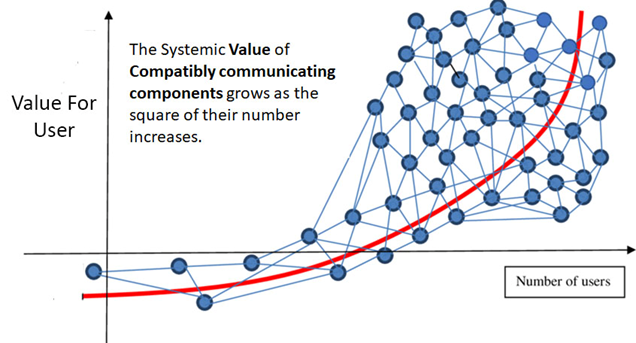 Questions, Comments
Ray Uzwyshyn, Ph.D.  MLISDirector, Collections and Digital ServicesTexas State University Librariesruzwyshyn@txstate.edu, 512-245-5687http://rayuzwyshyn.net
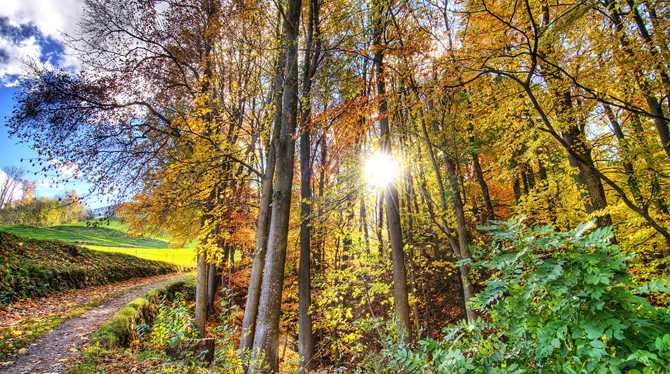 EnvisioningFuture Possibilities Networked Global Scholarly Research Environment
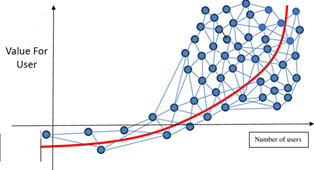 Can we Enable Scholarly Research Network Ecosystem Possibilities on Global Levels?
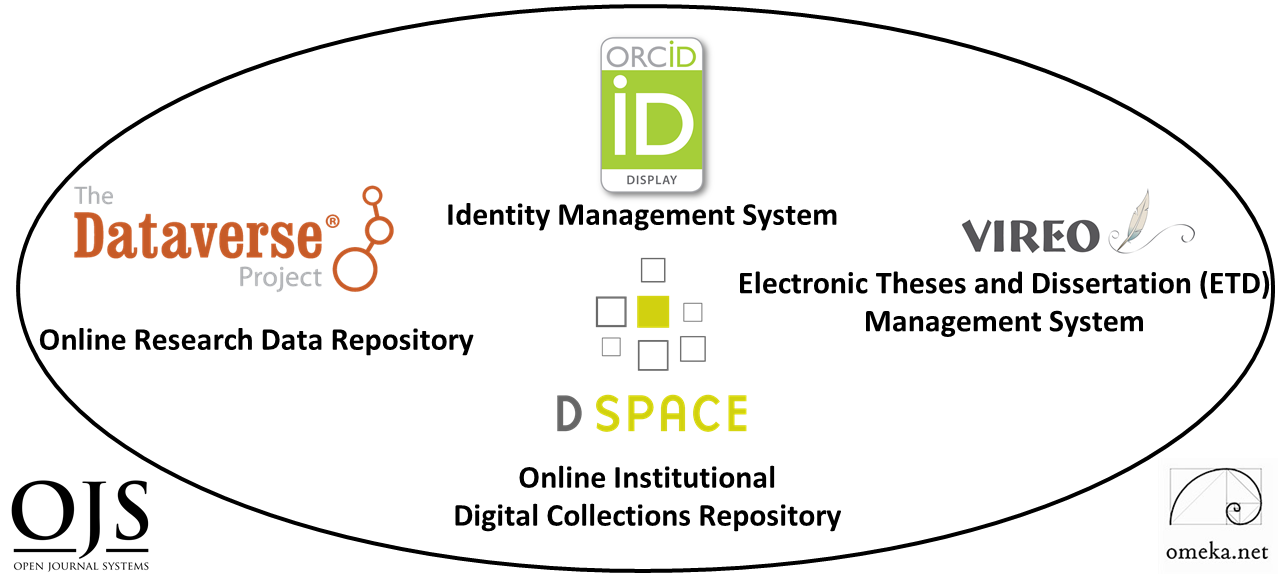 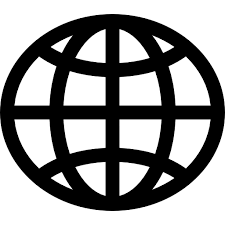 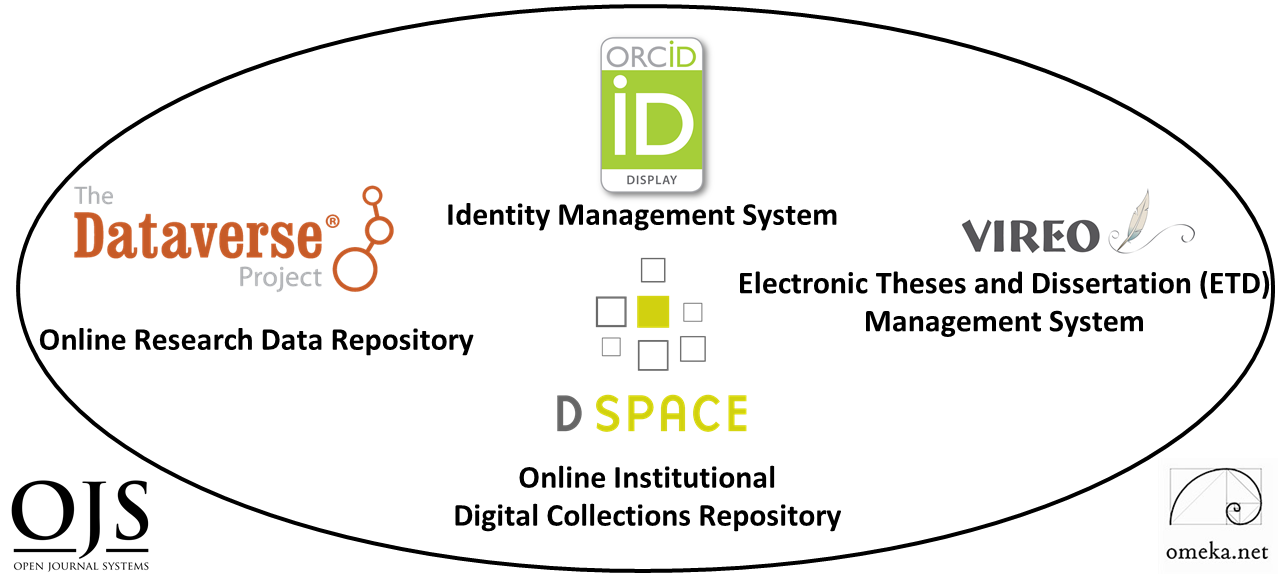 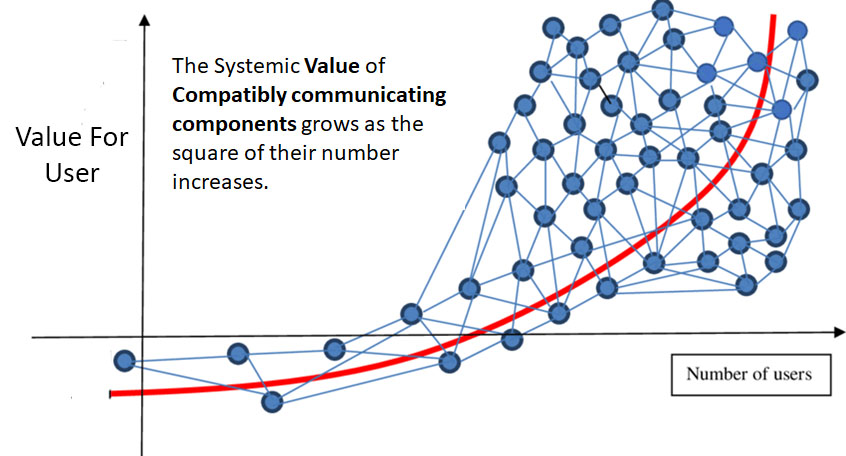 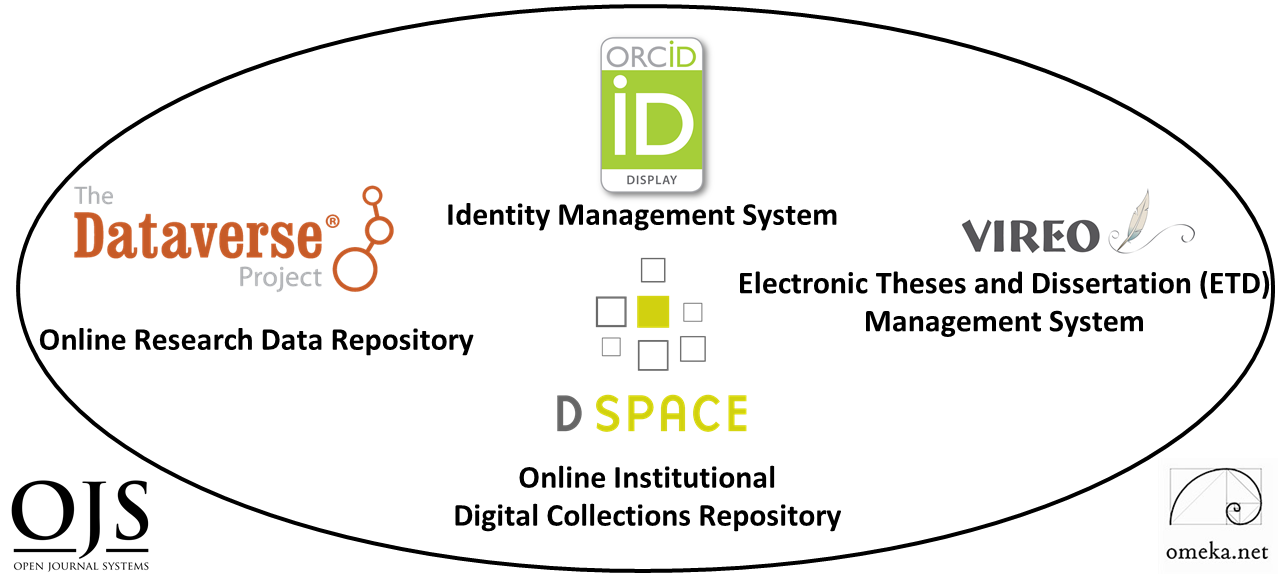 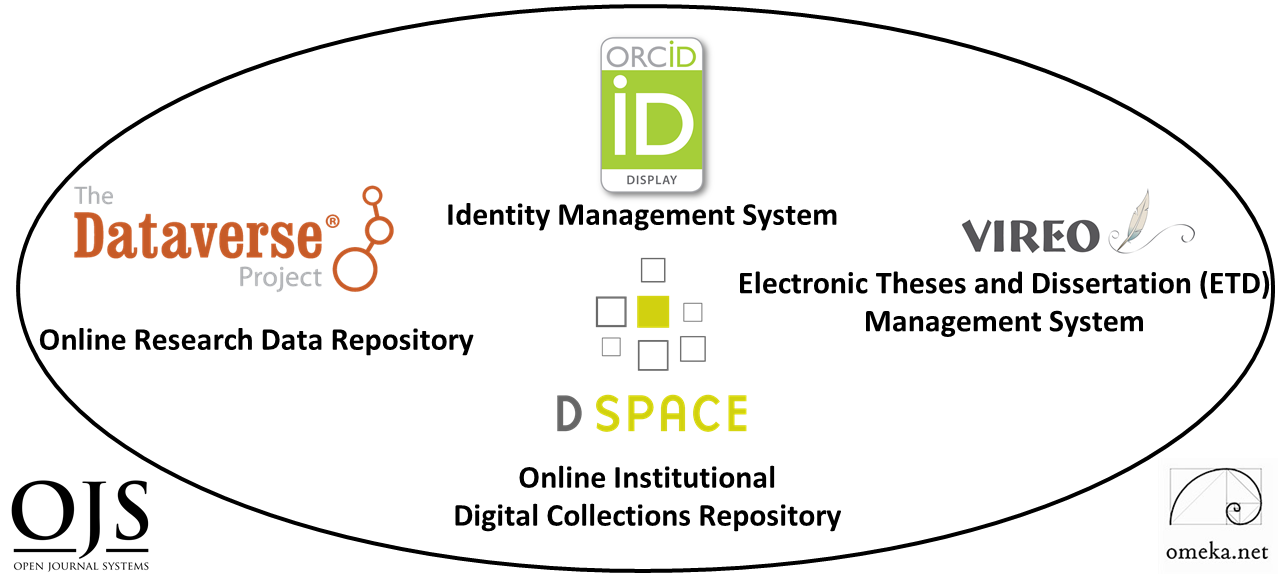 Is it Desirable or Time to Begin Thinking About Empowering  a Global Research University Community ?
Research Universities and Digital Research Ecosystems
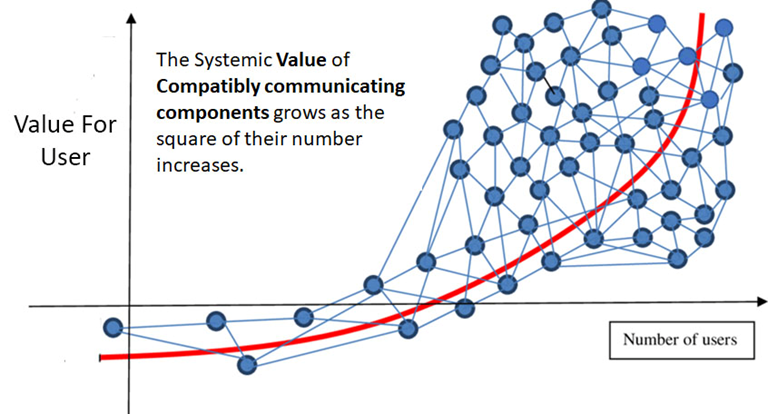 ~266-300 Research Institutions US & Canada, Carnegie R1 & R2, Very High or High Research Activity, 124 ARL Libraries 
~1000-1250 Research Universities Worldwide QS Rankings and Times Higher Education Supplement. (40% Europe, 26.5% Asia Pacific, US/Canada 18%, Latin America  9% and Middle East/Africa.  
26,000-40,000  Universities Globally. Research Universities 2.7% - 4.2% of all universities worldwide. Highest by Country: US 156, UK 76, Germany 45, Japan 44.

 Other Top 2-3% Research Institution Academic Libraries Globally,  1000 Institutions beyond the US and Canada. This represents the other 90% of Research Libraries Globally
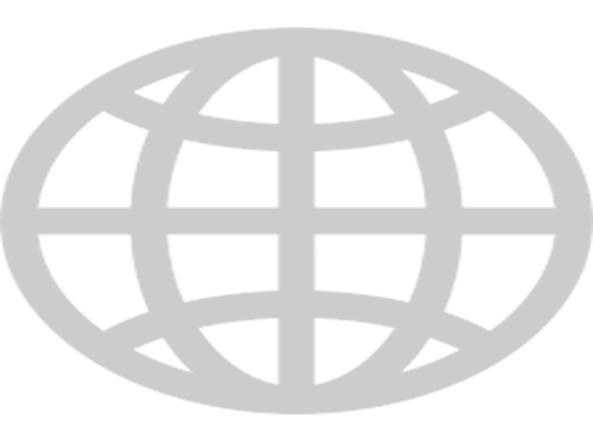 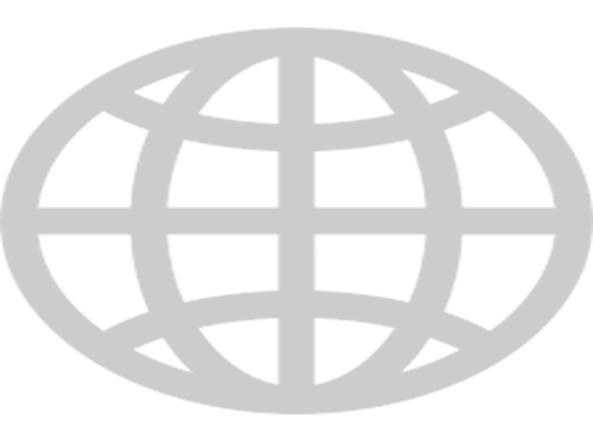 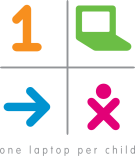 Brainstorming & Antecedent ModelsOne Laptop Per Child  Dreamed up mid-late 90’s, Launched 2005
Nicholas Negroponte, MIT Media Lab Founding Director
Noble Initiative/Grand Ambitions
Vision: Give each child in world access to a laptop with open source software for less than 100.00 $US/laptop
Gage Effects For Education Globally

Can We do the same thing for academic research globally?
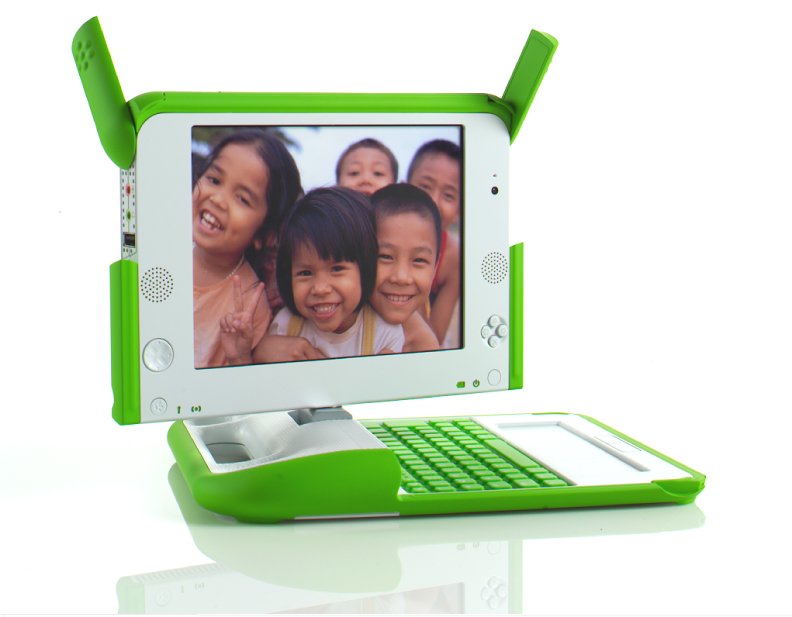 One Server Per Research Institution 2020-2025
Simple Idea
Empower 1000 Research University Institutions/Research Libraries Globally
Give them One Configured Server Ecosystem with 6 Open Source Scholarly Research  Software  Components, < $1000.00 US/Server or set up Fractional Server Space Globally (SAAS)
Set Up Brief Training
Measure the Effects
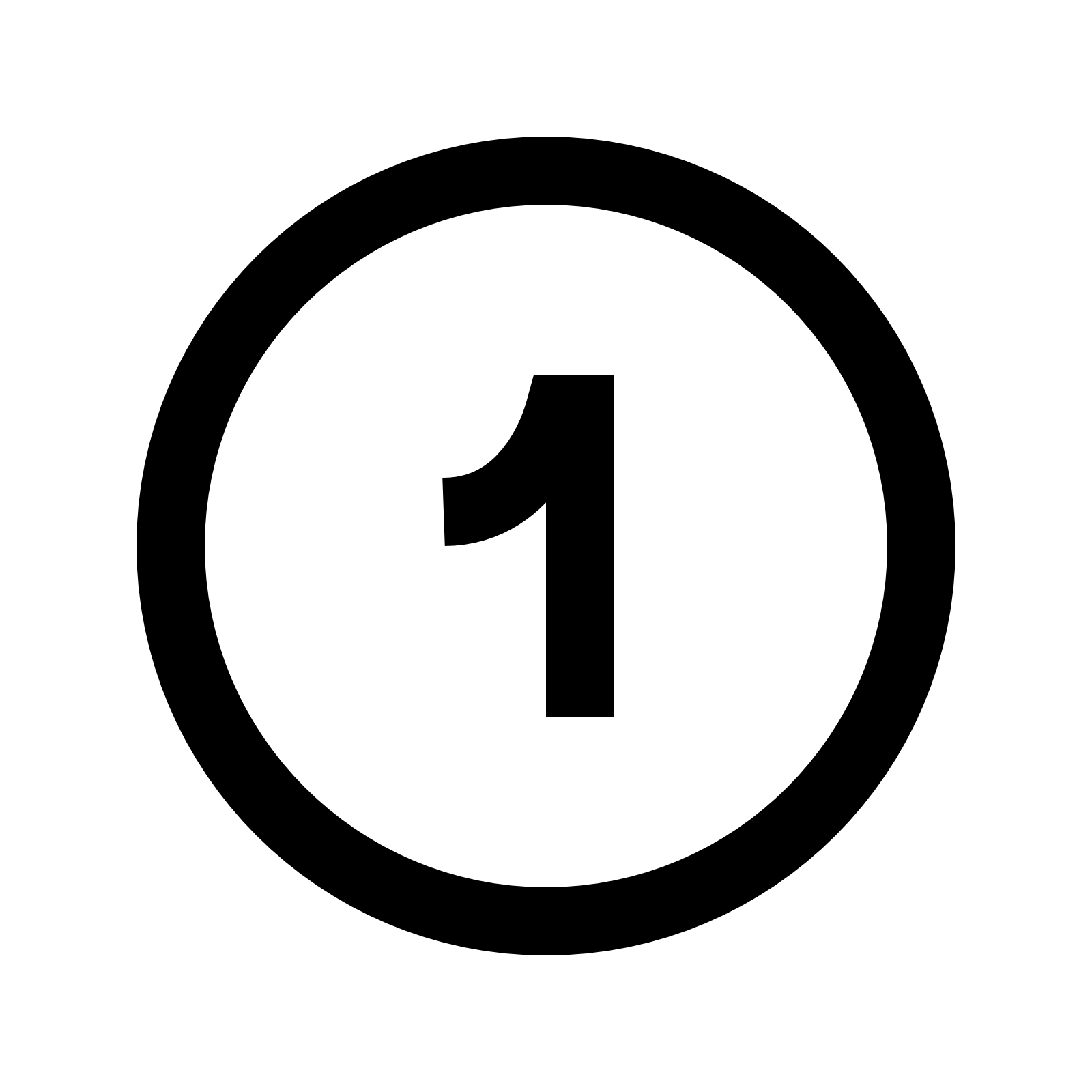 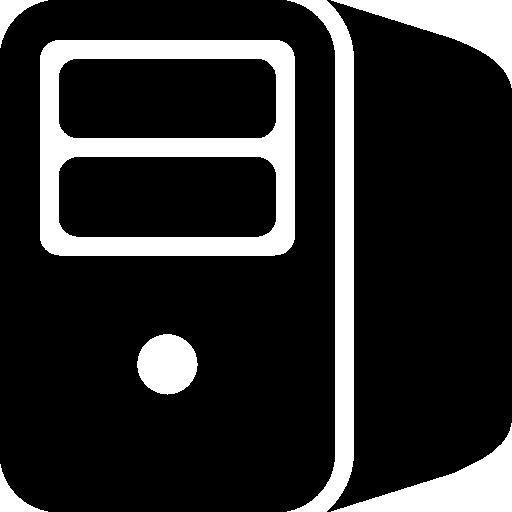 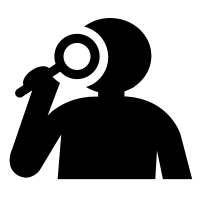 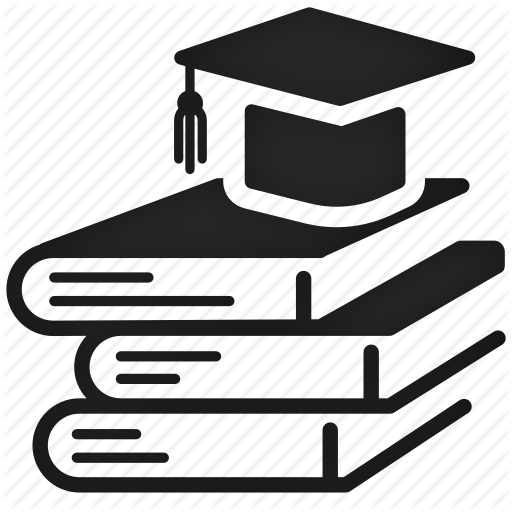 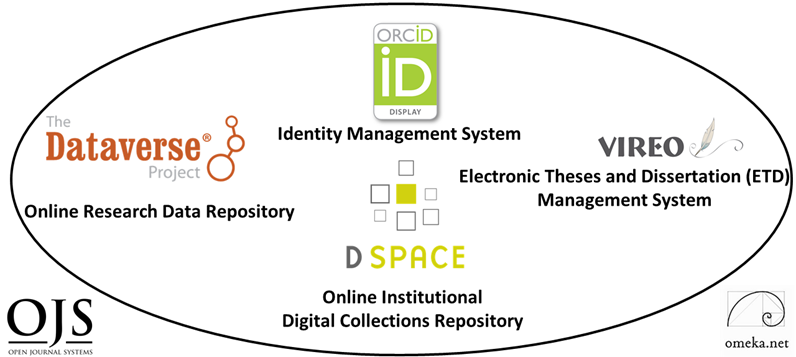 Research Universities and Digital Research Ecosystems
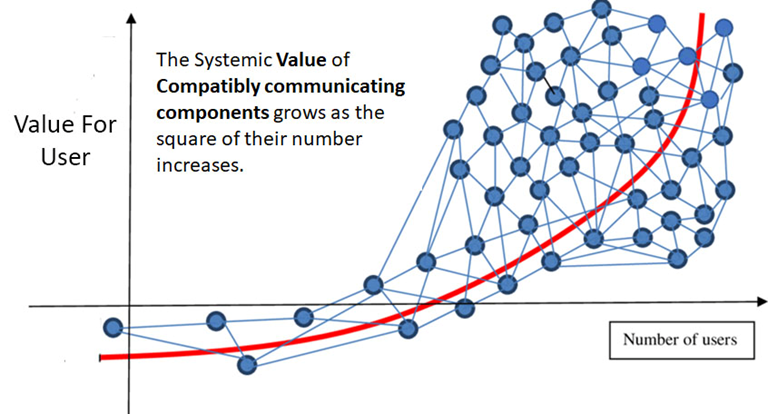 124 ARL Research Libraries (US and Canada)
131 US Research Universities (Carnegie R1, Very High Research Activity)
135 Doctoral Universities (Carnegie R2, High Research Activity, US), ~266-300 Research Institutions US & Canada 
1011 Research Universities Worldwide (40% Europe, 26.5% Asia Pacific, US/Canada 18%, Latin America  9% and Middle East/Africa. QS Rankings
1250 Research Universities Worldwide, Times Higher Education Supplement (2.7% - 4.2% of all universities worldwide)
By Country: US 156, UK 76, Germany 45, Japan 44
Global Estimates of General University #’s 26,000-40,000 Empower Other Top 2-3% Research Institution Libraries Globally, 1000 Institutions, the other 90% of Research Libraries Globally
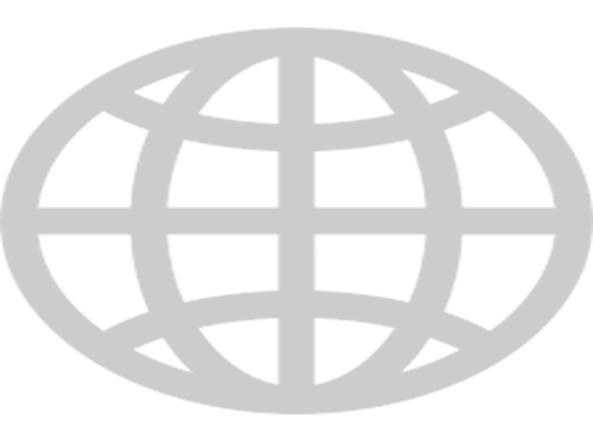 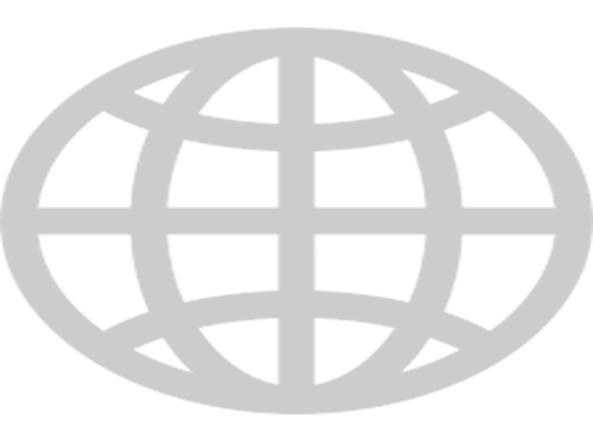